TURGUT İÇGÖREN ORTAOKULU
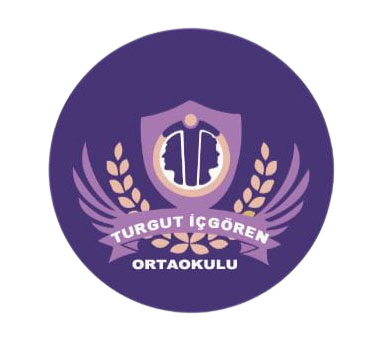 Misyon ve Vizyon
Vizyonumuz
BİZ, Bilgi Çağı’na uyarlanmış bir kurum olarak;
Öğrencilerimizin; kendine güvenen, ideallerini gerçekleştirmeye istekli,toplum içinde başkalarının hak ve özgürlüklerine saygı duyan birey olmalarını sağlamak,
Her çocuğun içindeki yaratıcı, çok yönlü, haklarını koruyabilen,güven, hoşgörü ve sevginin hakim olduğu bir ortam yaratmak,
Eğitim – Öğretim etkinliklerinde, çağdaş teknolojinin getirdiği tüm olanakların kullanıldığı bir ortamı öğrencilerimizin hizmetine sunmak,
Okulumuzu; öğrencileri, öğretmenleri ve velileri ile çevrede örnek gösterebilecek ve gurur duyacak bir kurum haline getirmek,
Öğrencilerimizin istek ve ihtiyaçlarını en kısa sürede gidererek, onları başarıya götüren yolda motive edip, umut ve güveni aşılayarak hedeflerine emin adımlarla gitmelerini sağlamak,
Çocuklarımıza mutlu ve başarılı bireyler olma isteğini ve yeteneğini kazandırmak
İÇİN VARIZ.
Misyonumuz
Ulusal ve evrensel değerlerin farkında olup, değişime ve gelişime açık; Atatürk ilkelerine bağlı; laik ve demokratik toplum düzenini benimseyen; kendine güvenli; çevresine saygılı; yaratıcı ve farklı düşünebilen, özgür, hoşgörülü, katılımcı, sorumluluk sahibi bireyler yetiştirmek, Bilginin yanında uygar davranışın önemini bilen bir gelecek nesil yaratmak, sevgi ve saygının; güven ve huzur sağlandığı, mutlu ve gurur duyacağımız başarılı bir okul olmak hedefimizdir.
Değerlerimiz
Turgut İçgören Ortaokulu tüm çalışanları olarak, velilerimize – öğrencilerimize ve tüm paydaşlarımıza karşı;
Dürüst ve fedakar,
Güler yüzlü ve hoşgörülü,
Saygısını ve sevgisini esirgemeyen,
Empati kurabilen, şeffaf,
İletişime açık, mücadeleci,
Temiz – titiz ve düzenli,
Takım çalışmasına yatkın, idealist bir okuluz.